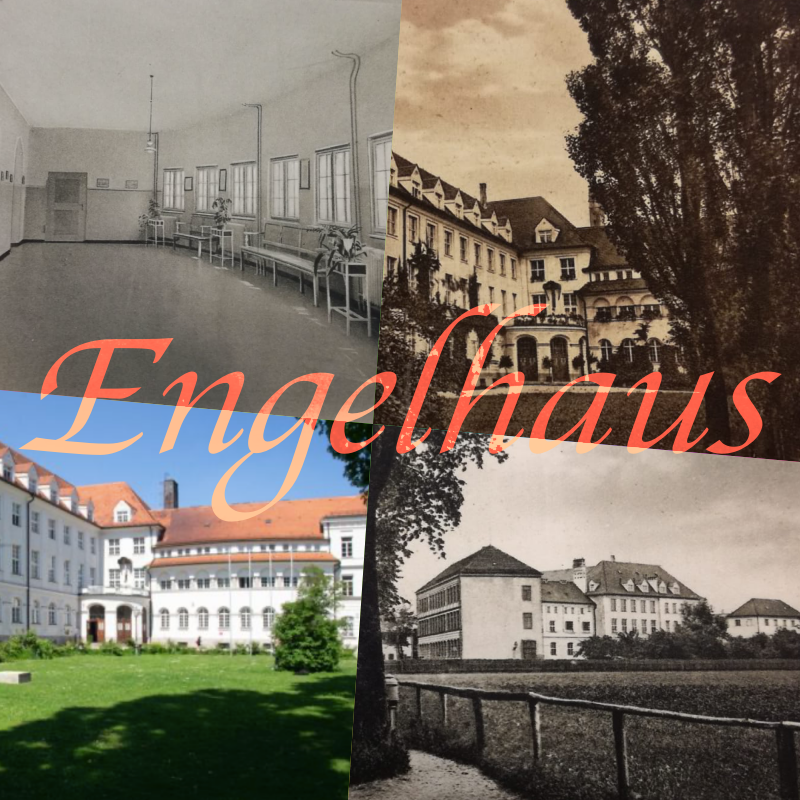 Erweiterung der Schule durch Katerinenbau (heutiges Haupthaus)
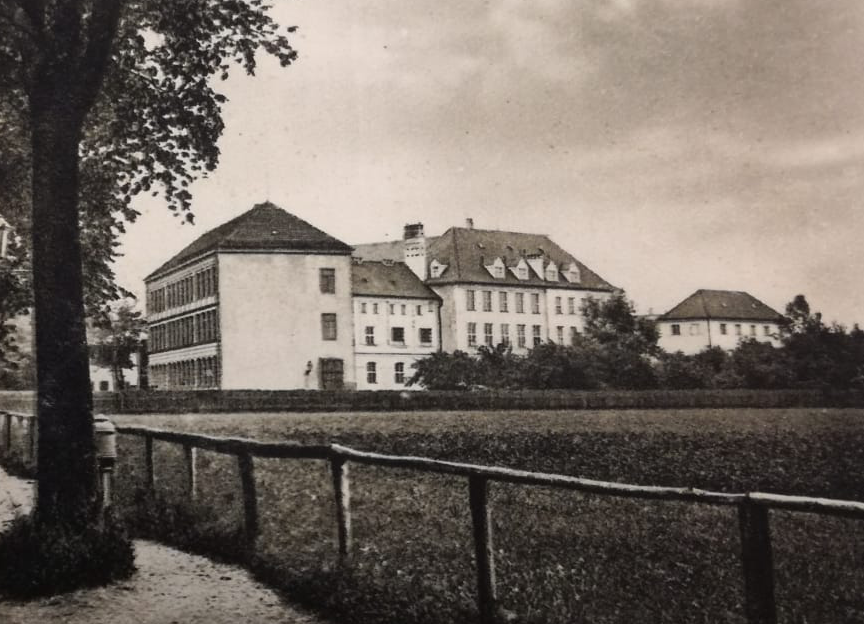 1893/94
1912
Eröffnung des Engelhauses
Nutzung als Frauenschule für adelige Mädchen
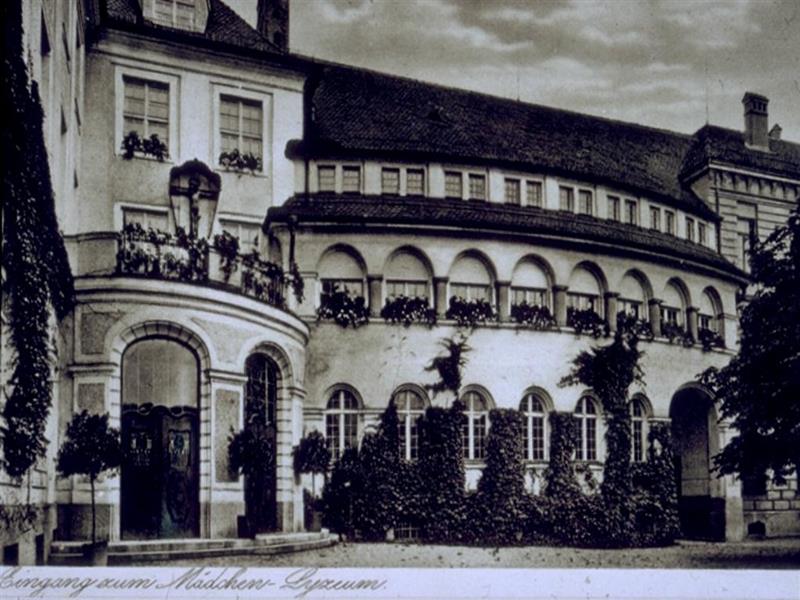 1937
Schwestern, die den Nördlichen Schlossflügel verlassen mussten, zogen in das Engelhaus
Das Engelhaus wird als Hilfskrankenhaus umfunktioniert
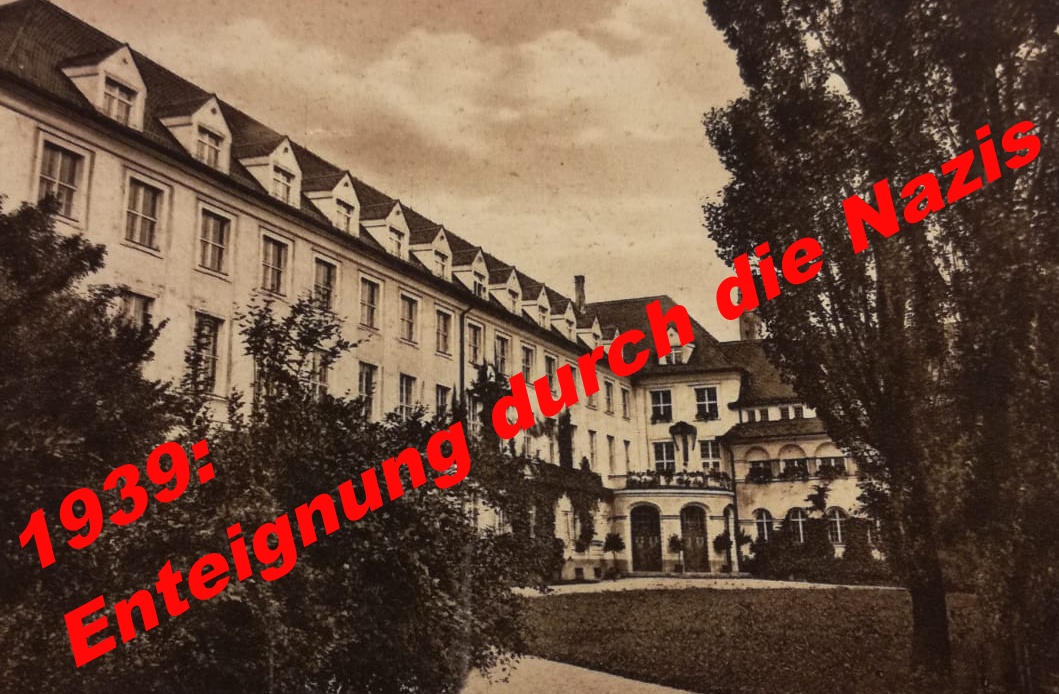 1939
1941-44
Unterricht wird eingestellt
Evangelische Schülerinnen werden erstmalig aufgenommen
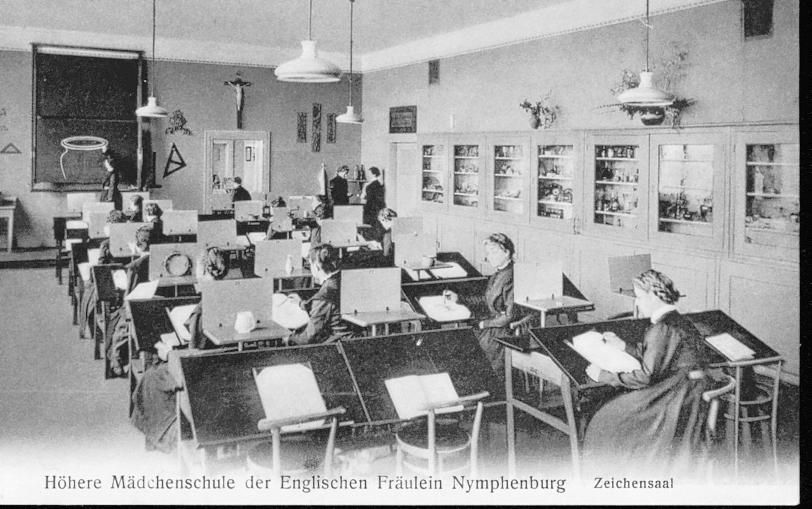 1946
Bis 1951
Unterricht findet allmählich wieder statt
Die Schwestern ziehen nach und nach aus dem Engelhaus aus und in diesem wird teilweise unterrichtet.
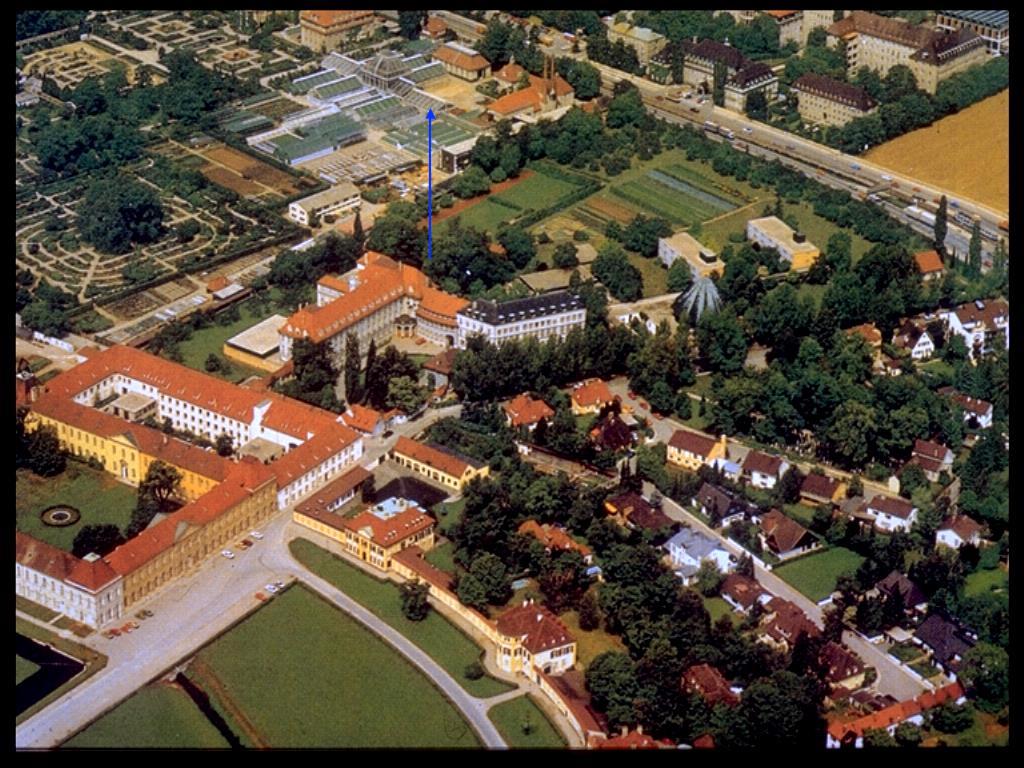 1950-60
1960-70
Die ersten “weltlichen“ Lehrerinnen beginnen zu unterrichten
Großteil des Lehrerschaft besteht aus zivilen Lehrkräften, denen auch die ersten männlichen Kollegen angehören.
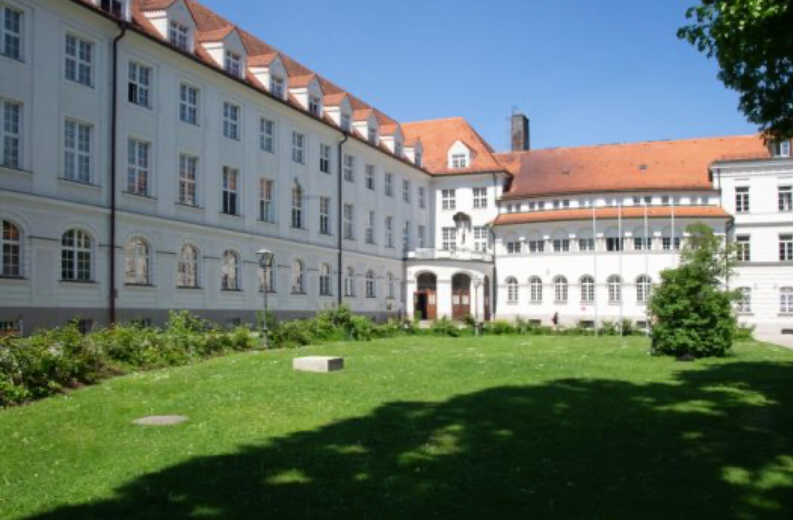 1977
1978
Schwester Ortrudis übernimmt die Schulleitung.
Herr Dr. Gruber löst Schwester Ortrudis in der Schulleitung ab, womit sich die Schwestern komplett aus dem schulischen Betrieb zurückziehen.
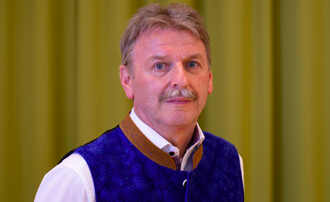 2004
2006
Die Schwestern ziehen vollständig aus dem Engelhaus aus.